Работа с Google Класс
Подготовила учитель информатики ГОУ ЛНР «Брянковская СШ№23»
Гриценко Ольга ФЕДОРОВНА
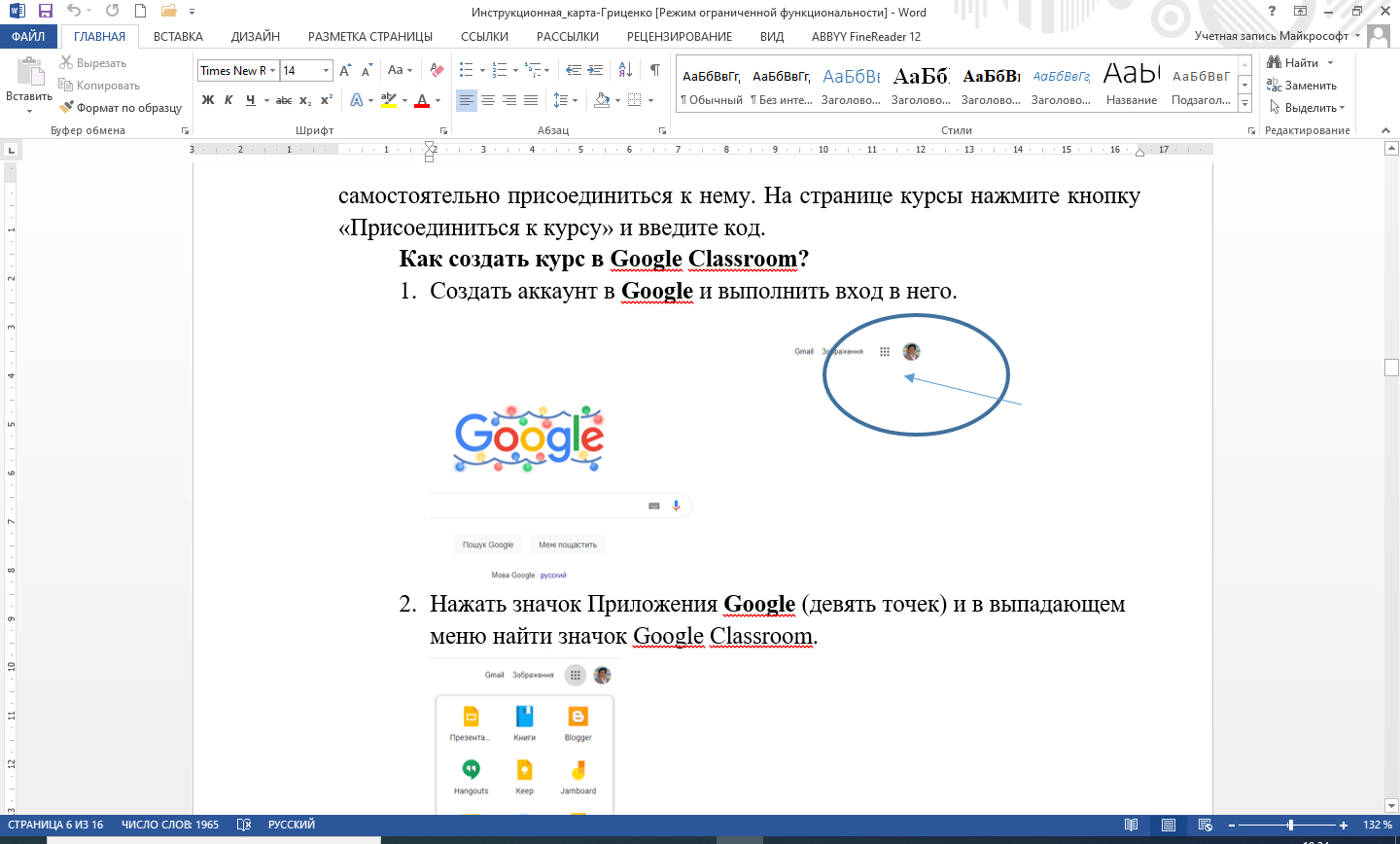 Рядом со значком приложений появится значок +, где нужно выбрать присоединиться или создать курс. Если учитель создает курс, то выбирает «Создать курс», если учителю дал код доступа администратор или коллега, тогда выбирает «Присоединиться»
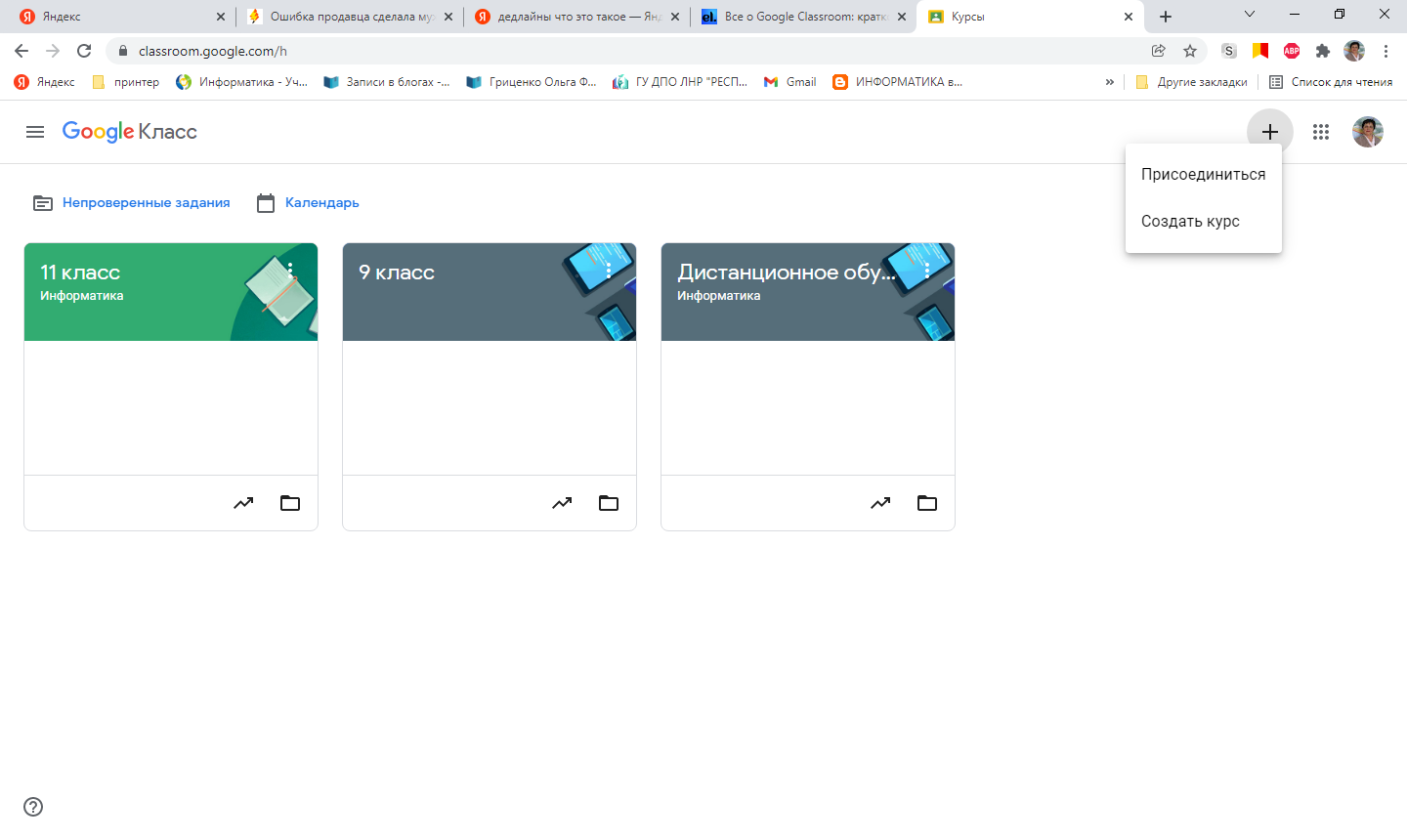 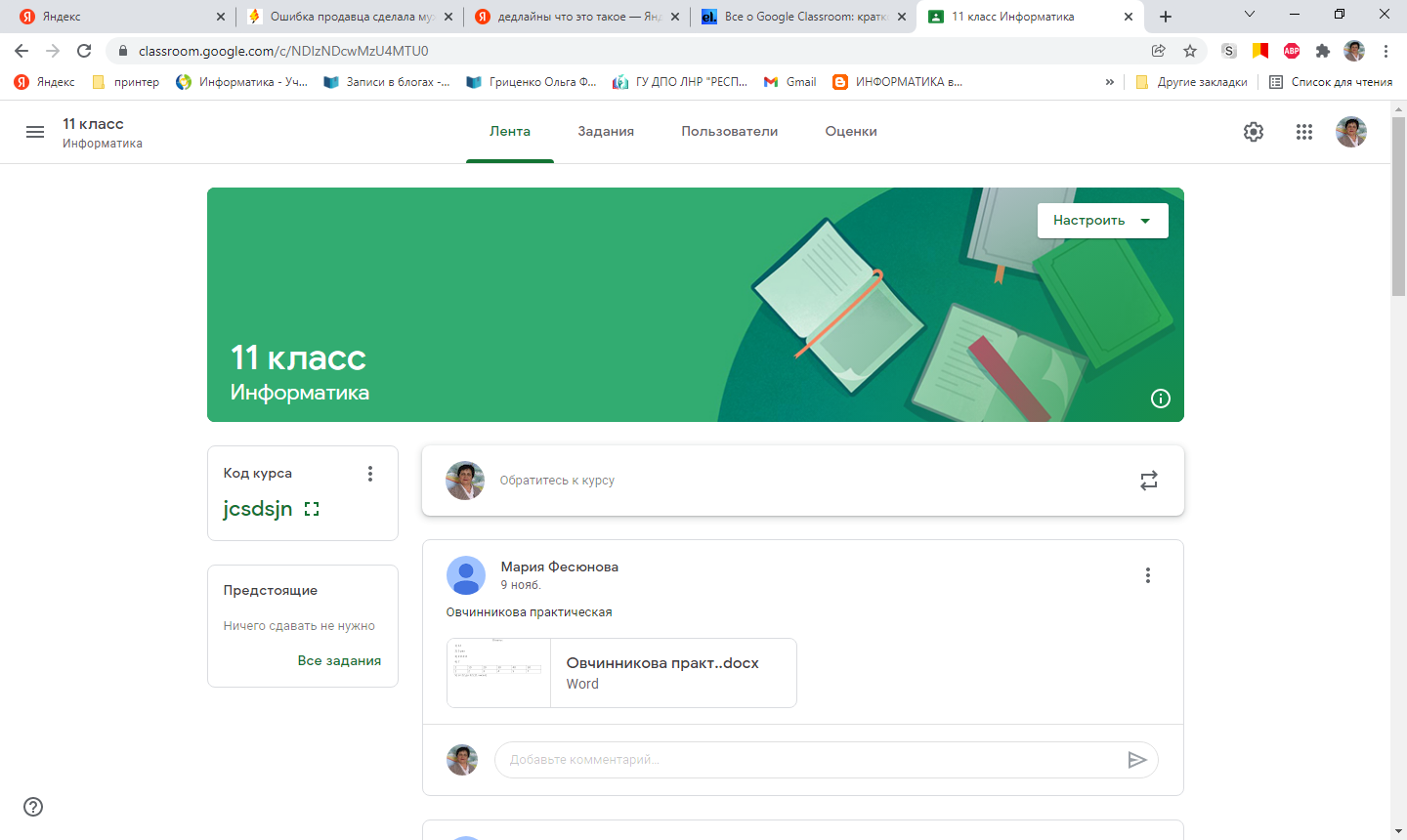 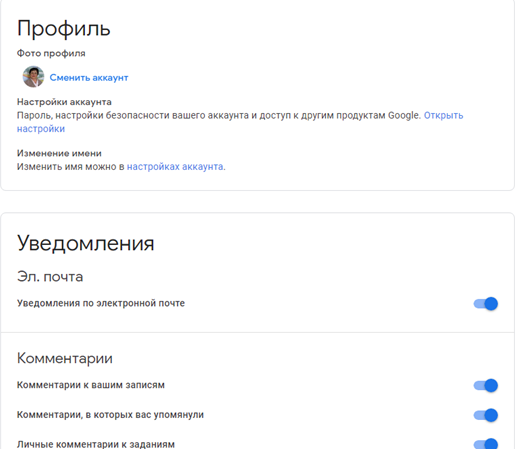 Меню настройки профиля
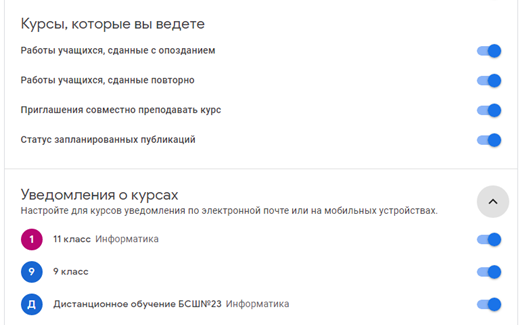 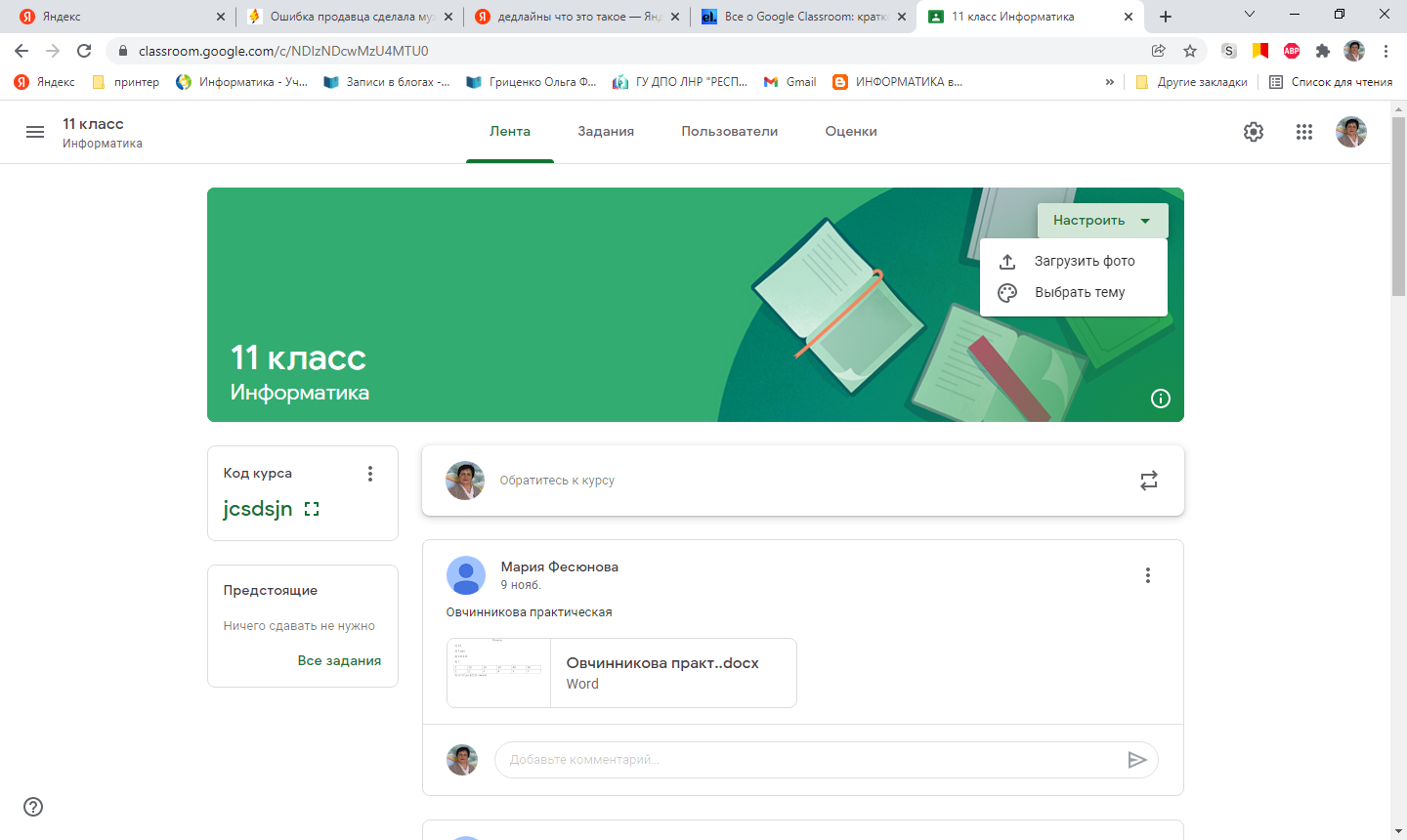 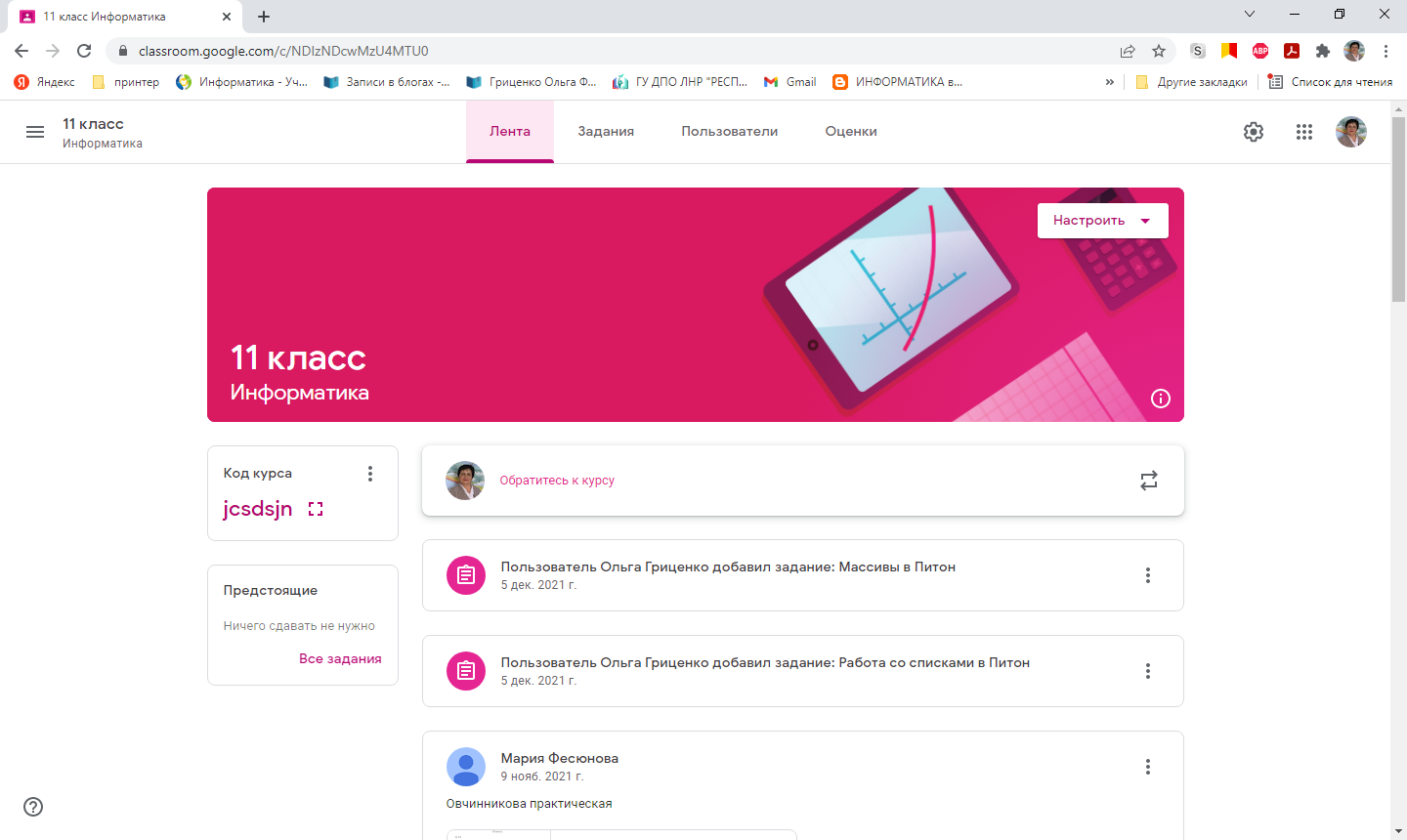 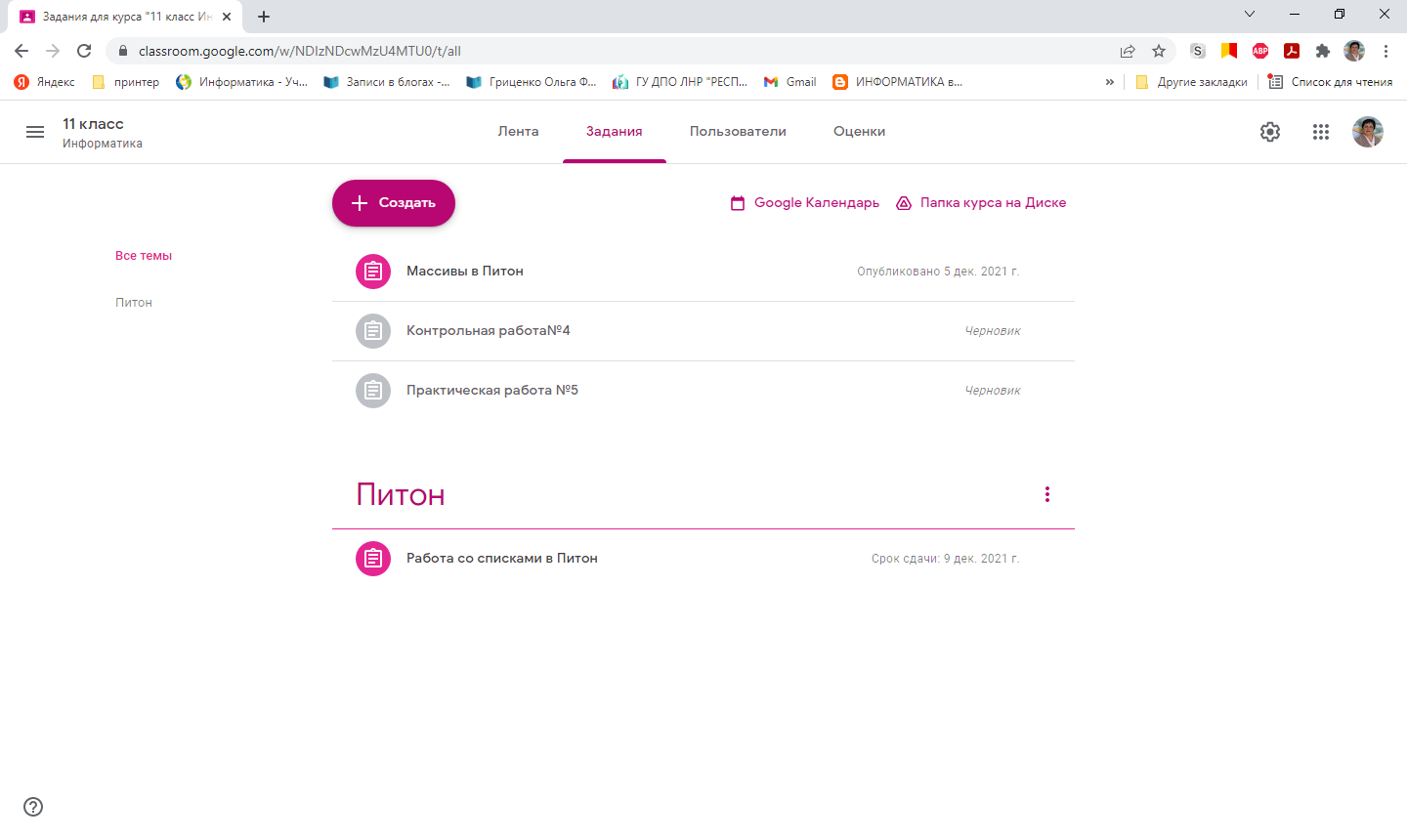 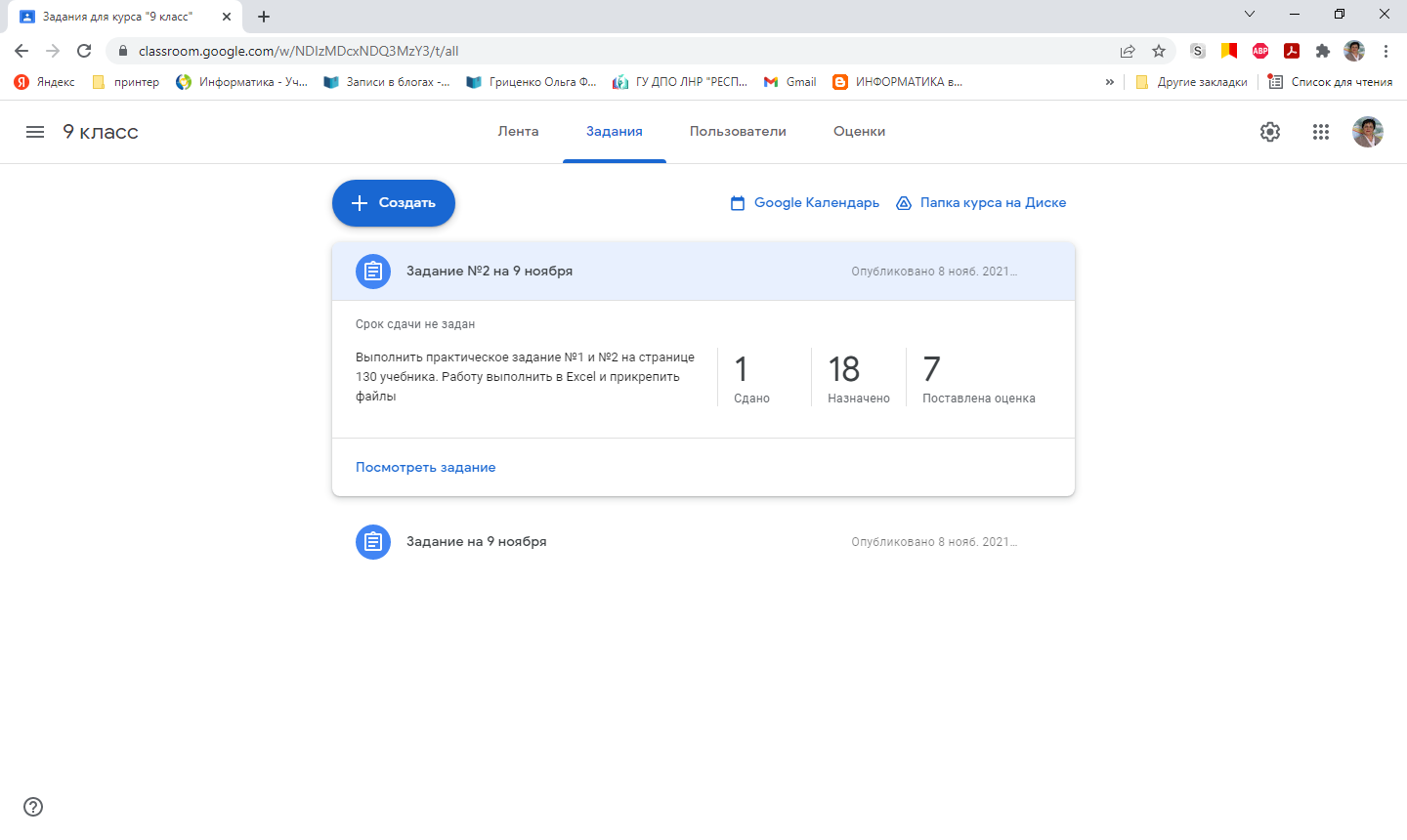 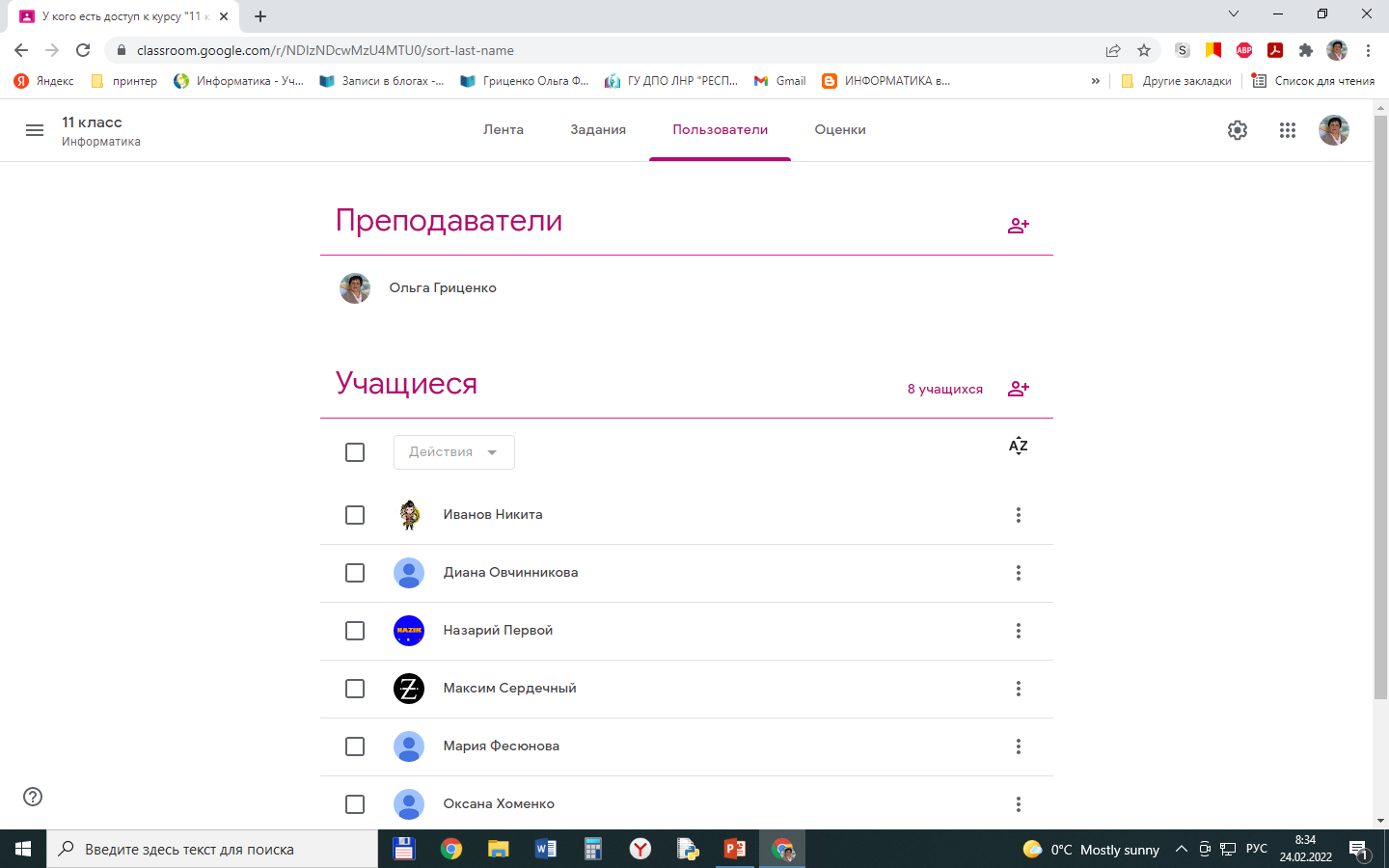 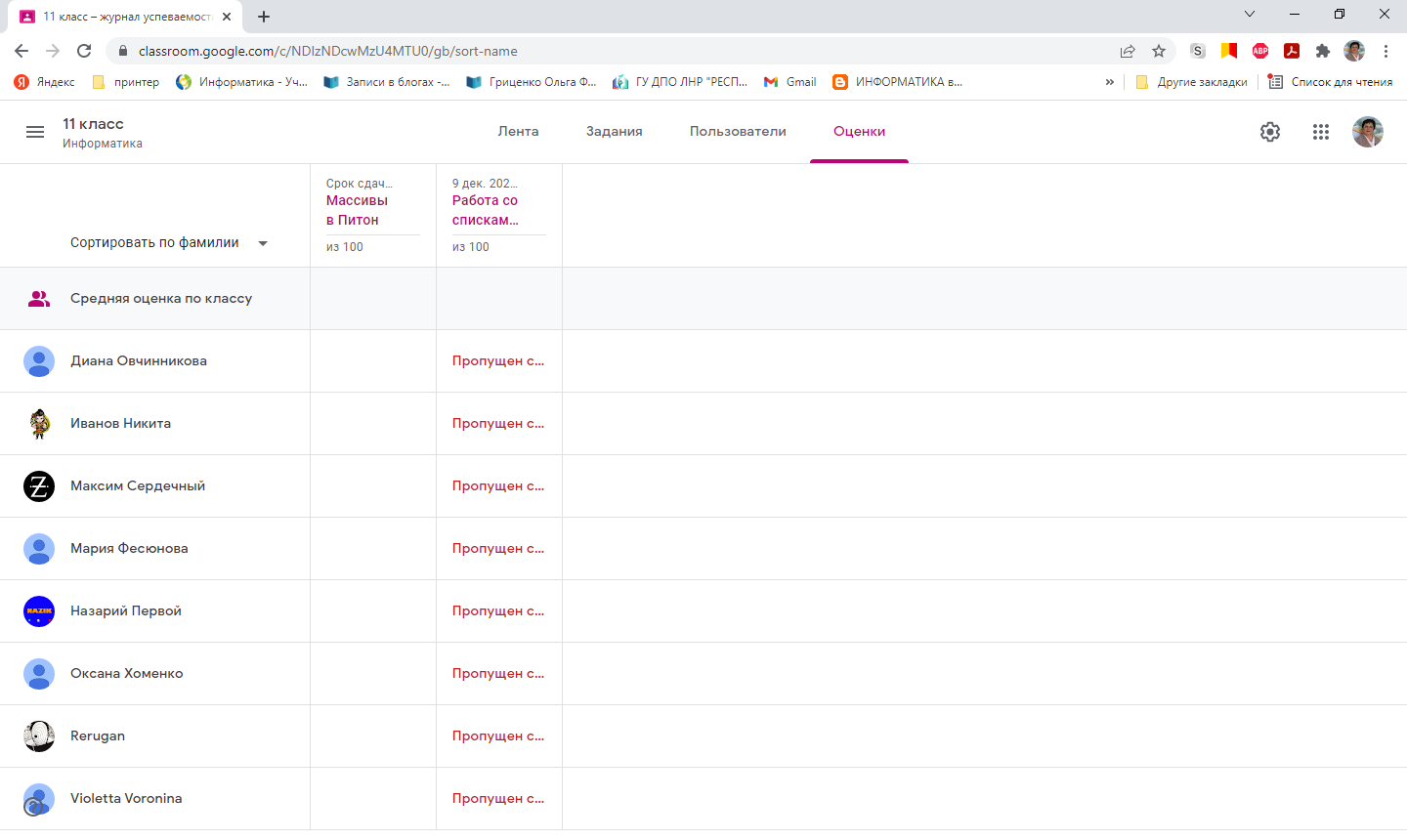 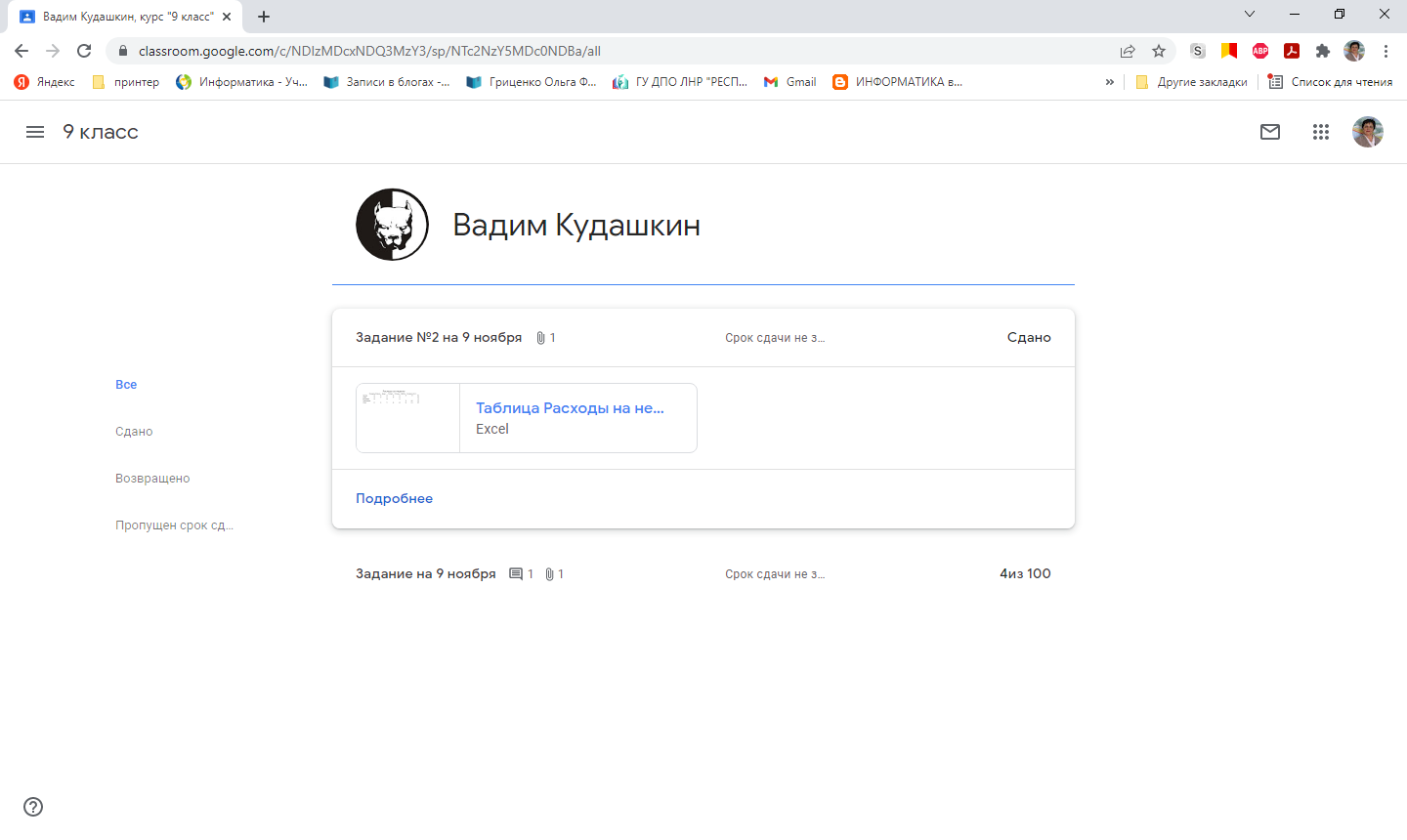 Для учеников
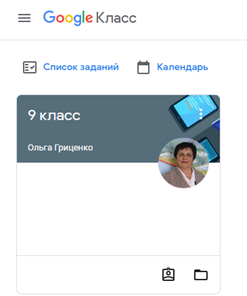 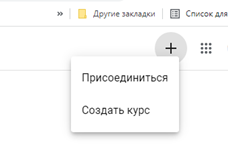 Окно задания ученику на его компьютере
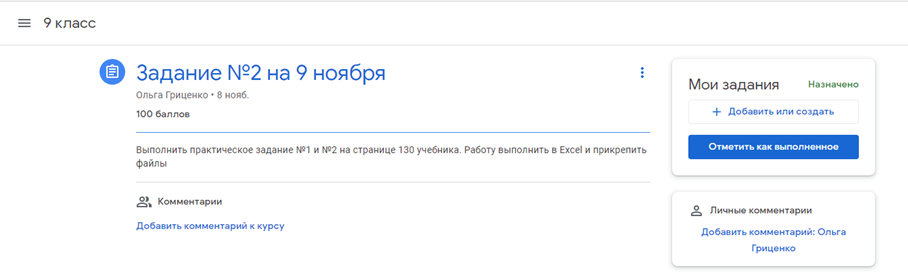 Отправка заданий
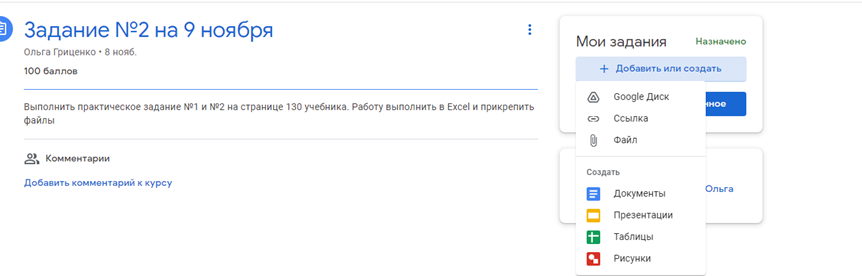 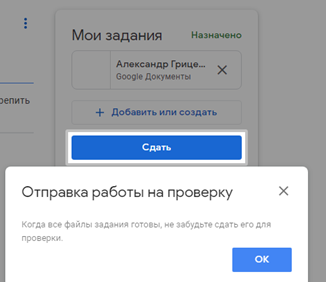 Спасибо 
за внимание